SART Updates:Dairy Hurricane Preparedness
Summer Williams & Kevin SeeDivision of Food Safety
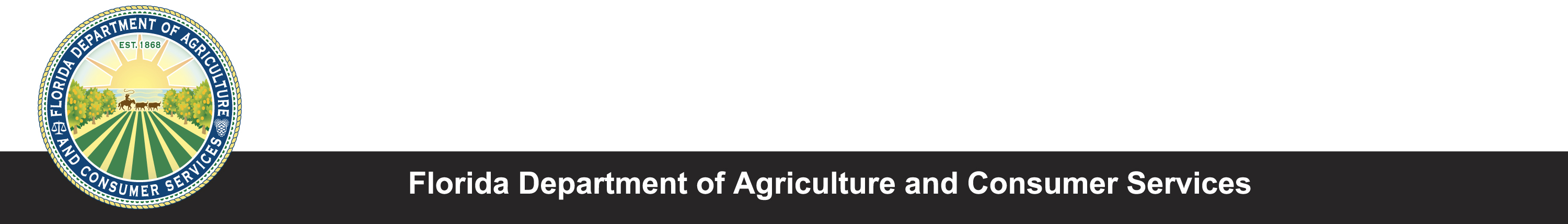 GIS- Maps, Maps, and More Maps!
Utilizing GIS for:
Resource Planning- personnel and facilities
Emergency Response Assessments- Survey 123
Possibility of more ideas
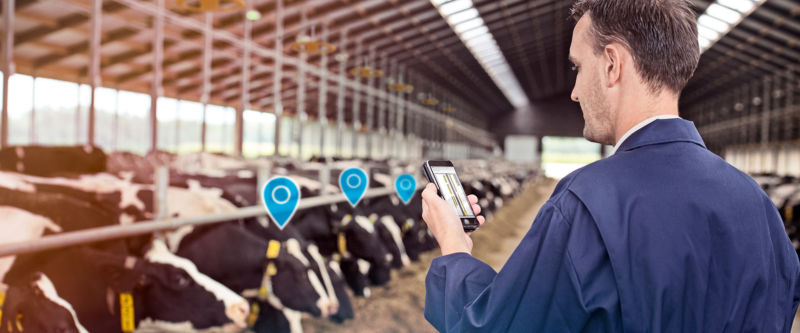 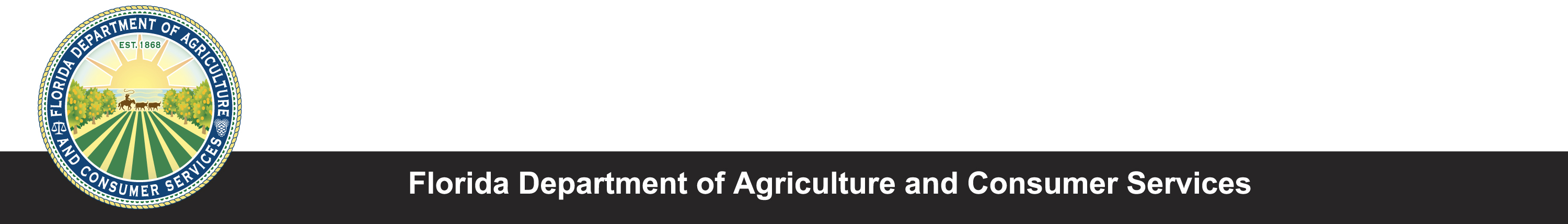 Automatic Data – moving to FIMS
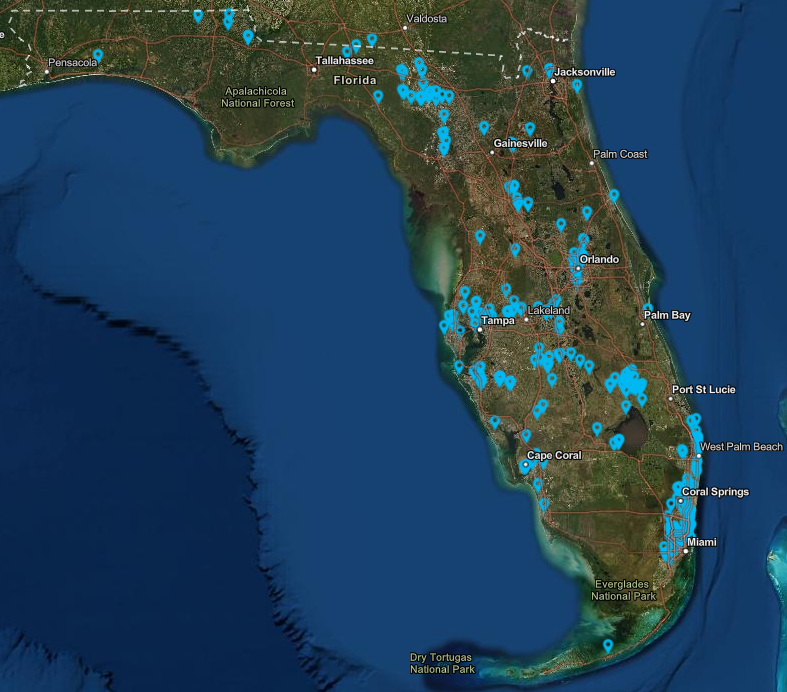 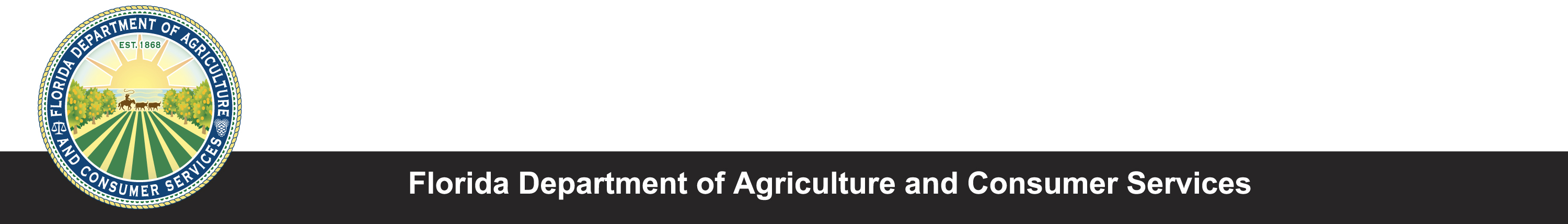 Inspector Locations
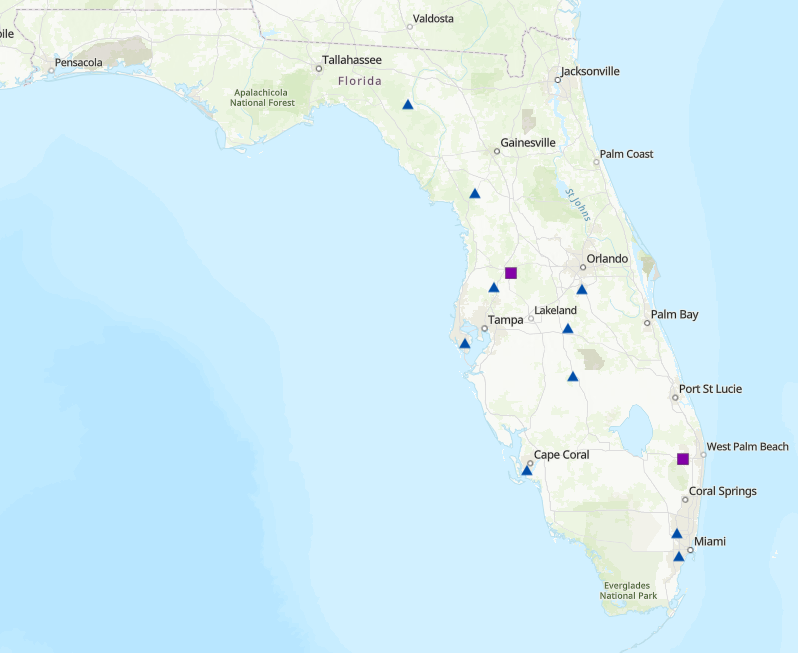 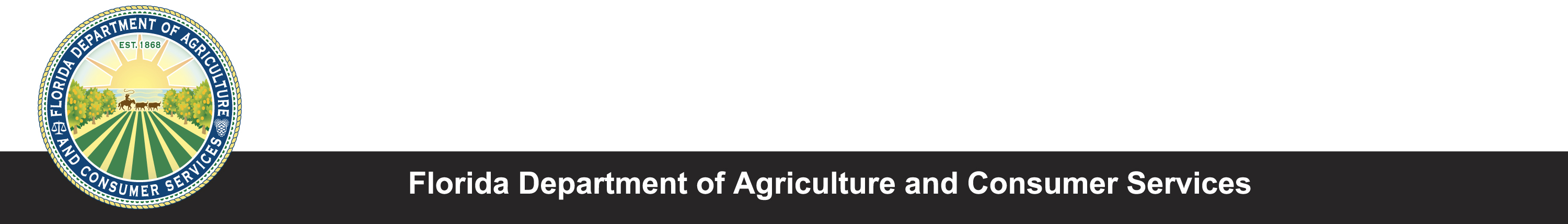 TS Eta Response Planning
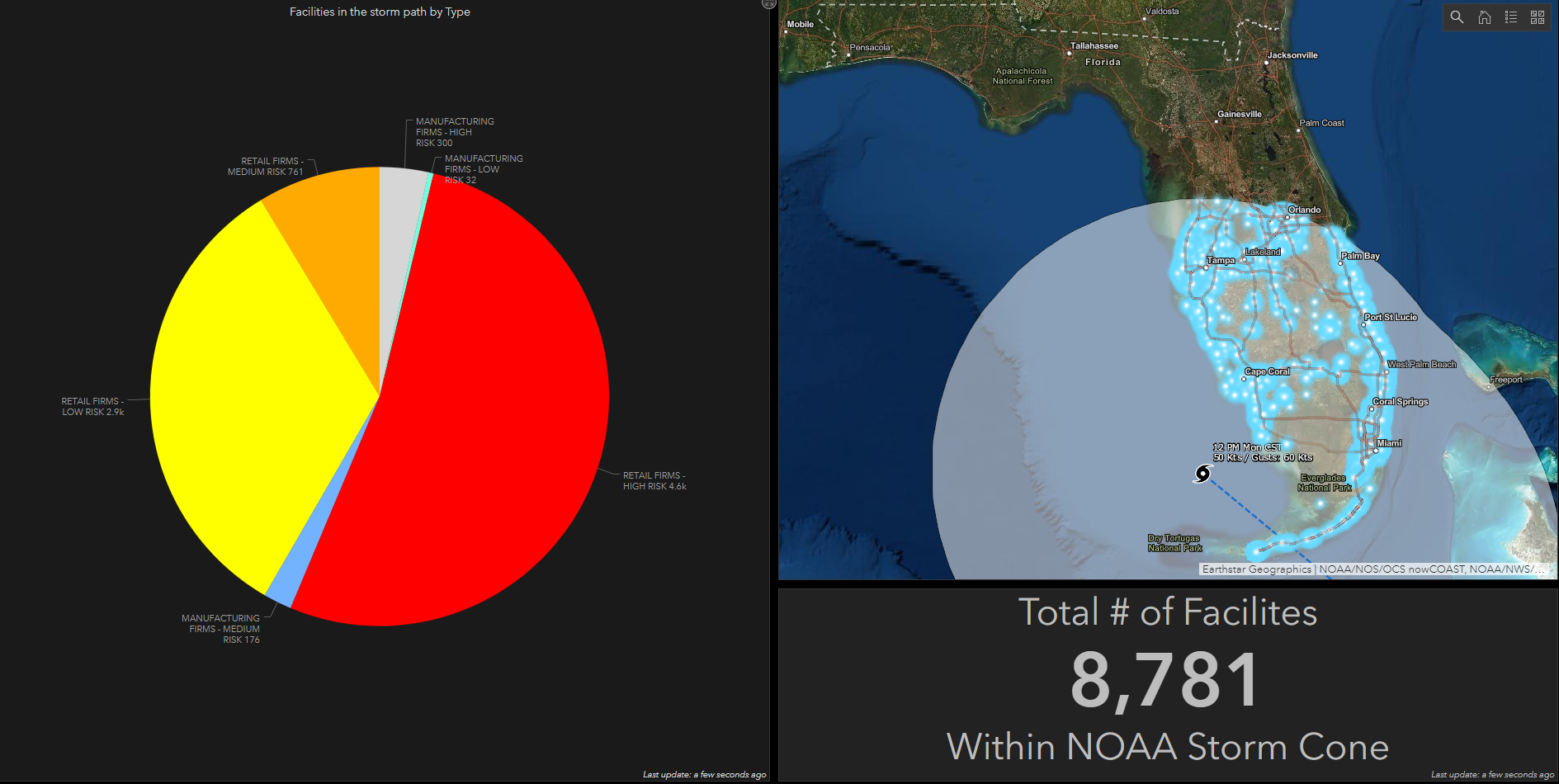 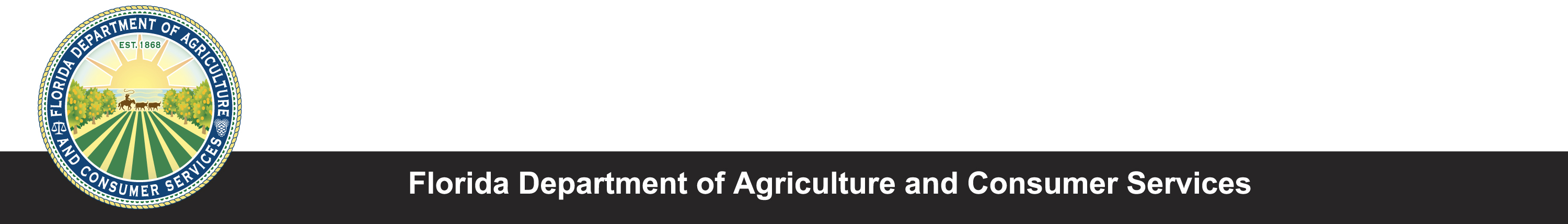 Survey 123 for Damage Assessments
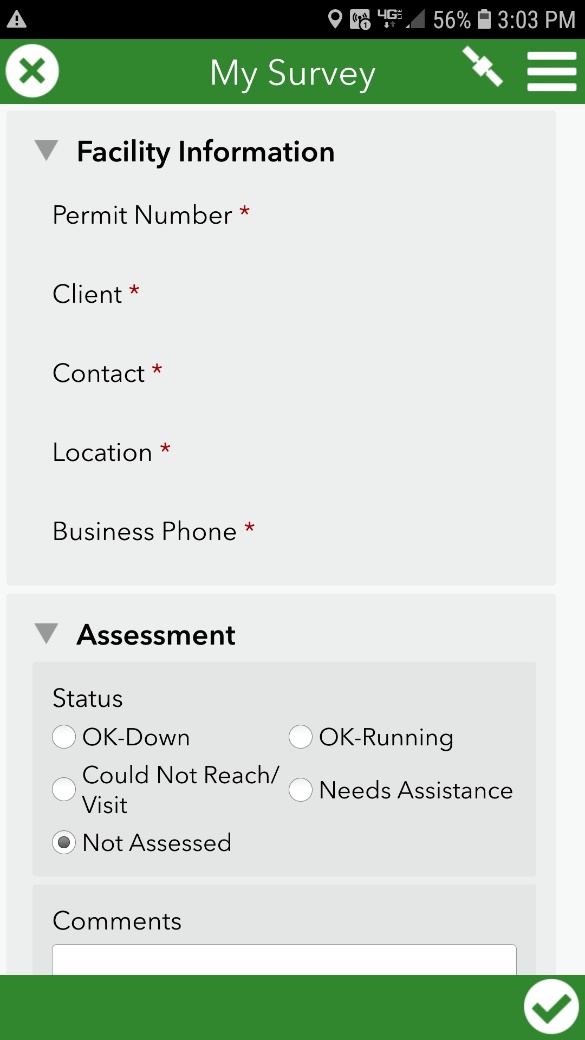 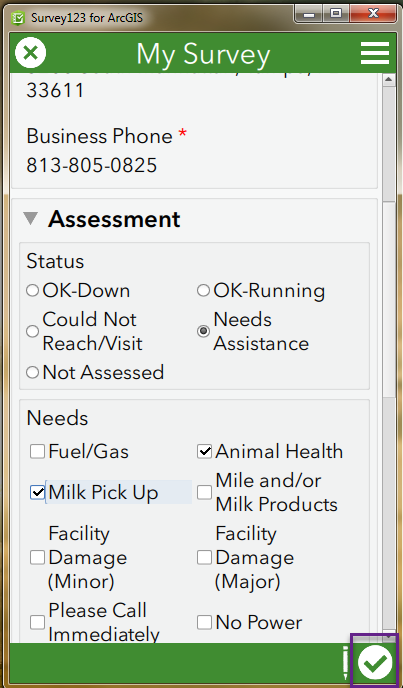 Tracks in Real Time from inspector in field directly to dashboard 
Data for situational awareness
Provides a better operational picture
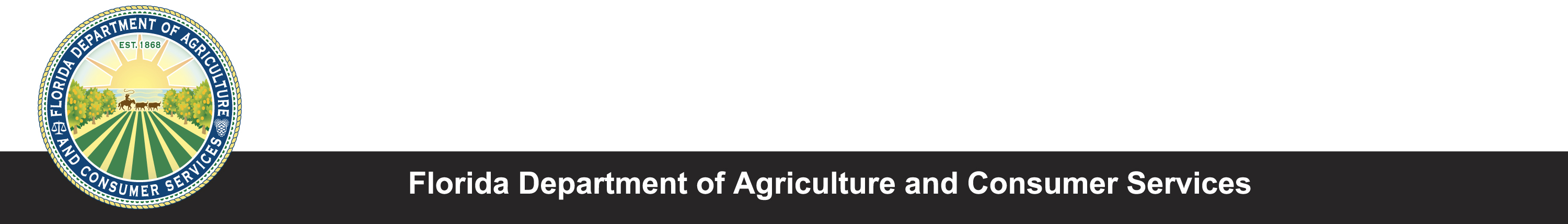 Hurricane Sally Response Dashboard
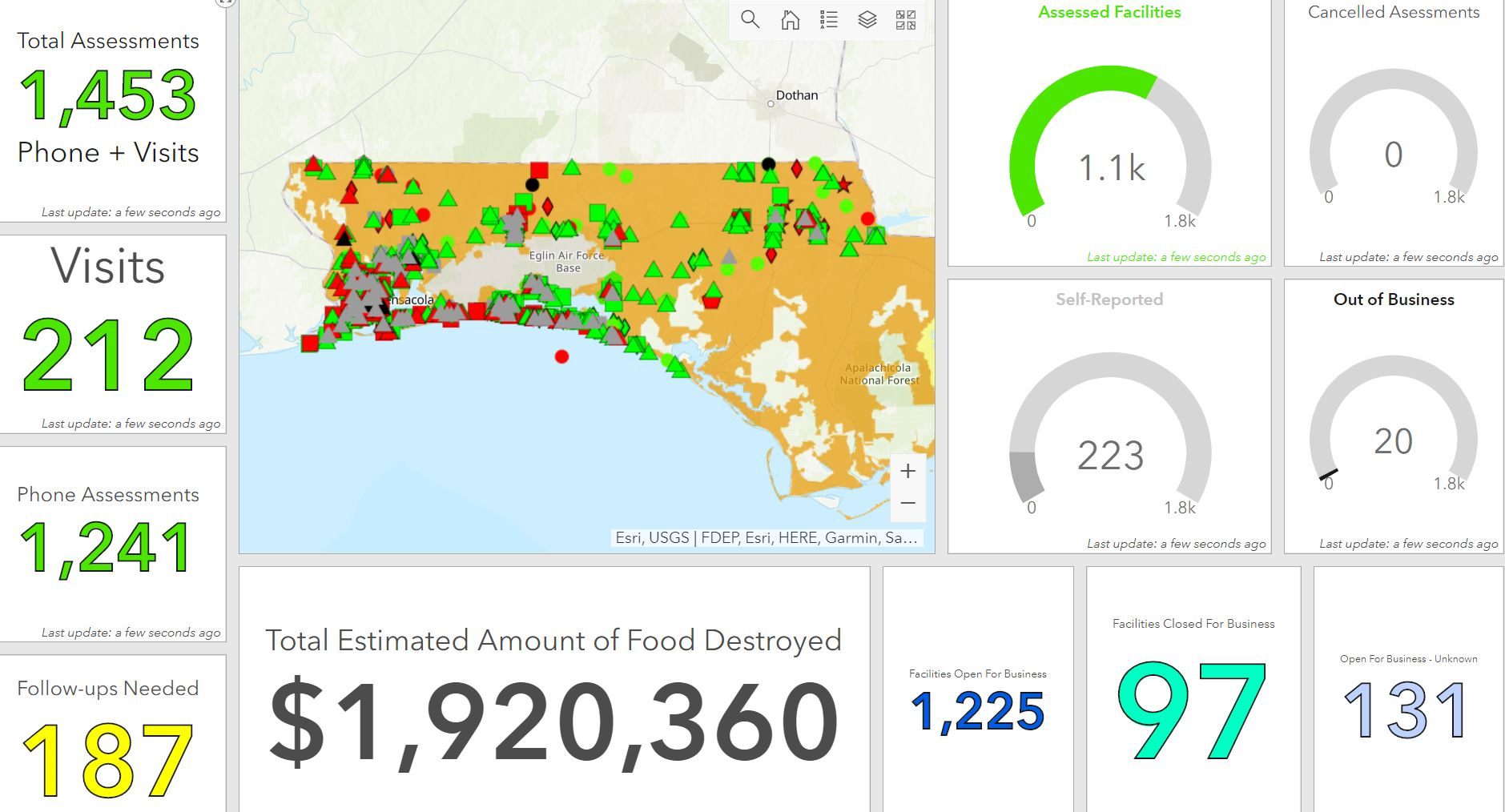 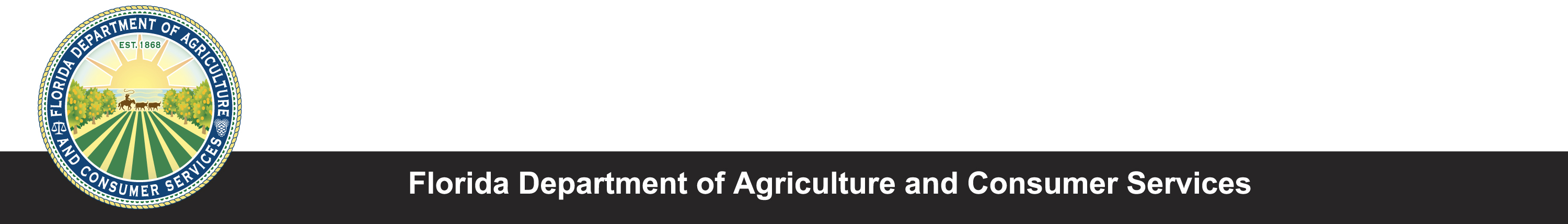 Industry Preparedness
Emphasis on having an Emergency Action Plan for all dairy establishments, hauling companies, and cooperatives to ensure minimizing foodborne illness and a continuity of operations following a power outage or other damage from a storm
Dairy Emergency Information Sheets
Preparedness Questionnaire Flyer
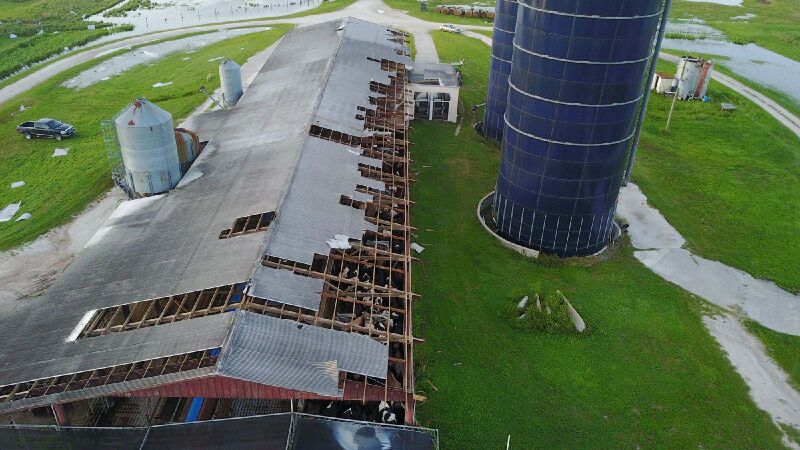 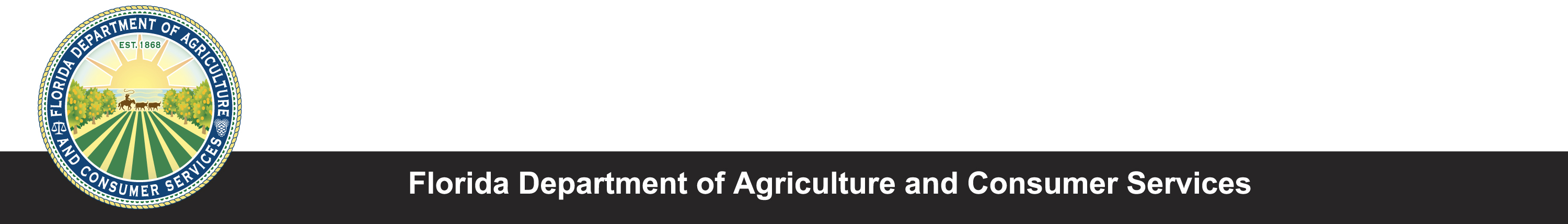 Before the Storm
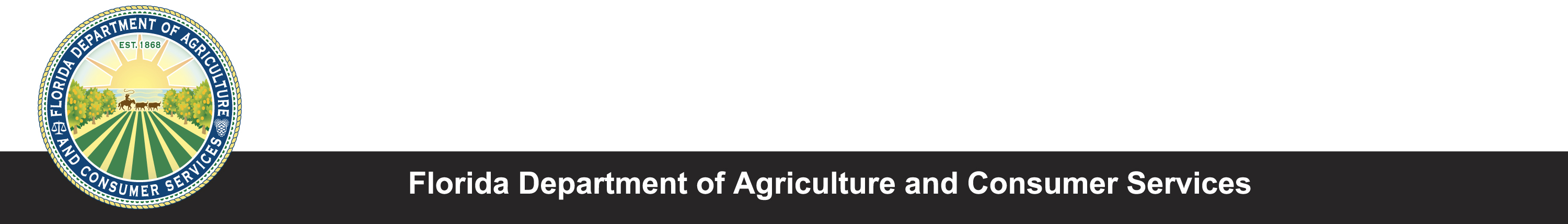 After the Storm
As soon as it is safe to do so, inspectors immediately begin making contact with facilities and taking note of damages, power outages, possible public health risks, interruptions to production, etc. 
Inspectors make use of Survey123 app to keep track of contacted facilities and their status.  
The Bureau of Dairy Industry is typically able to contact, assess, and report on all dairy facilities statewide within a few hours after an event.
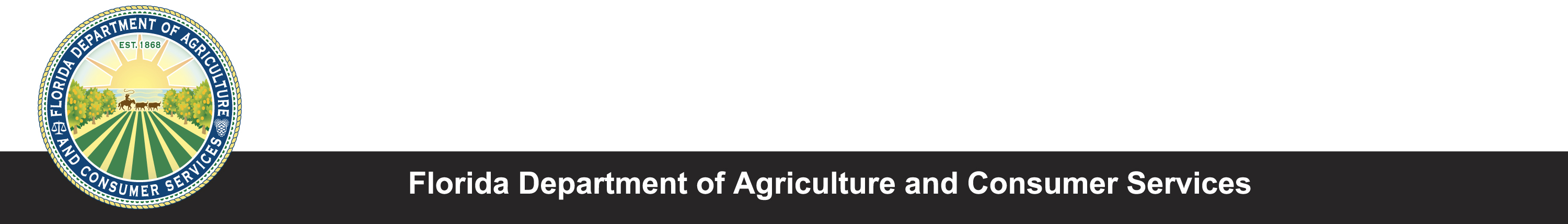 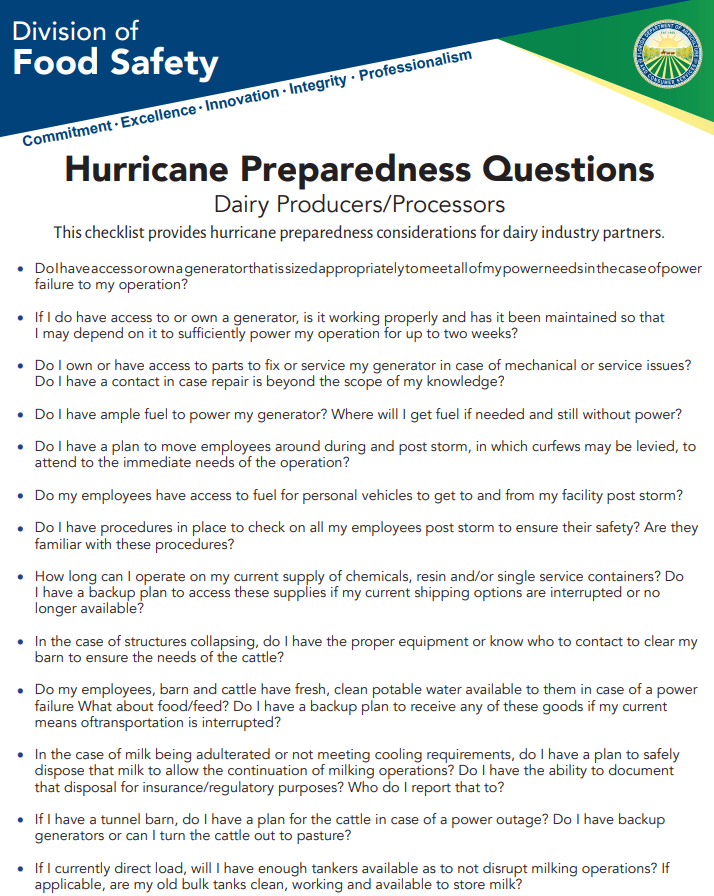 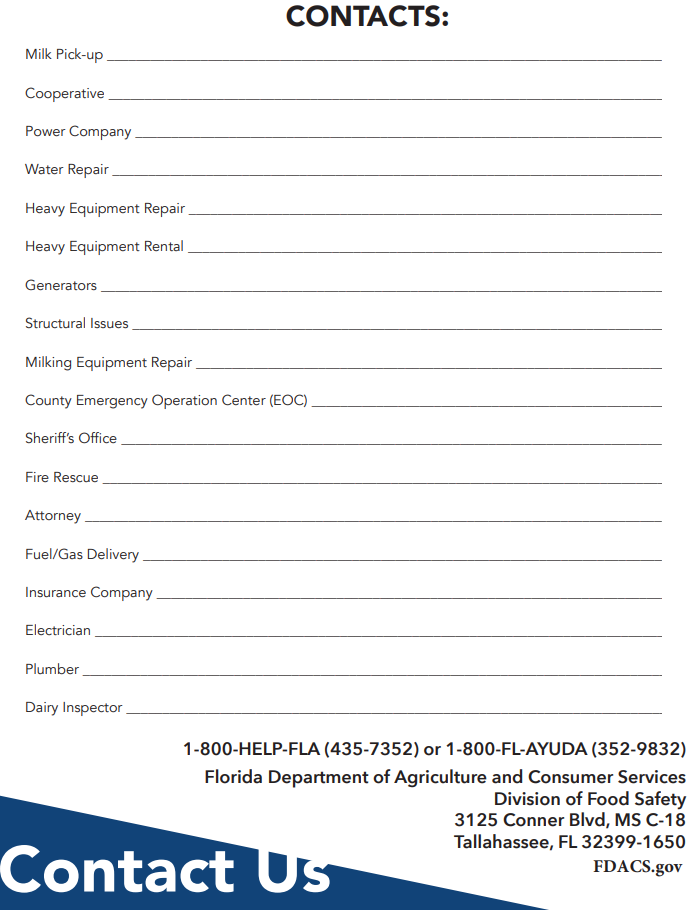 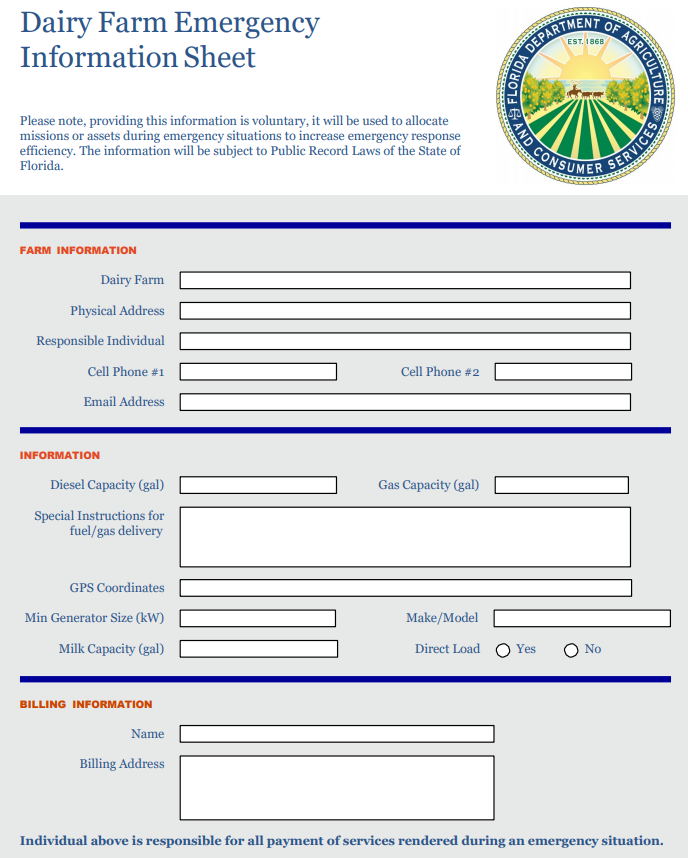 Contact
Kevin SeeEnvironmental Specialist III 
State Rating Officer
(850) 815-2197
Kevin.See@FDACS.gov


Summer Williams
Emergency Response Coordinator 
(850) 245-5535 Office
(850) 251-5115 Cell (no texting capabilities)
Summer.Williams@FDACS.gov
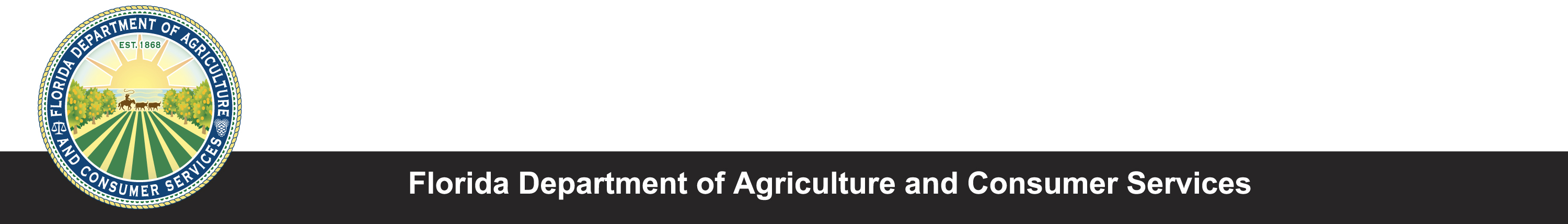